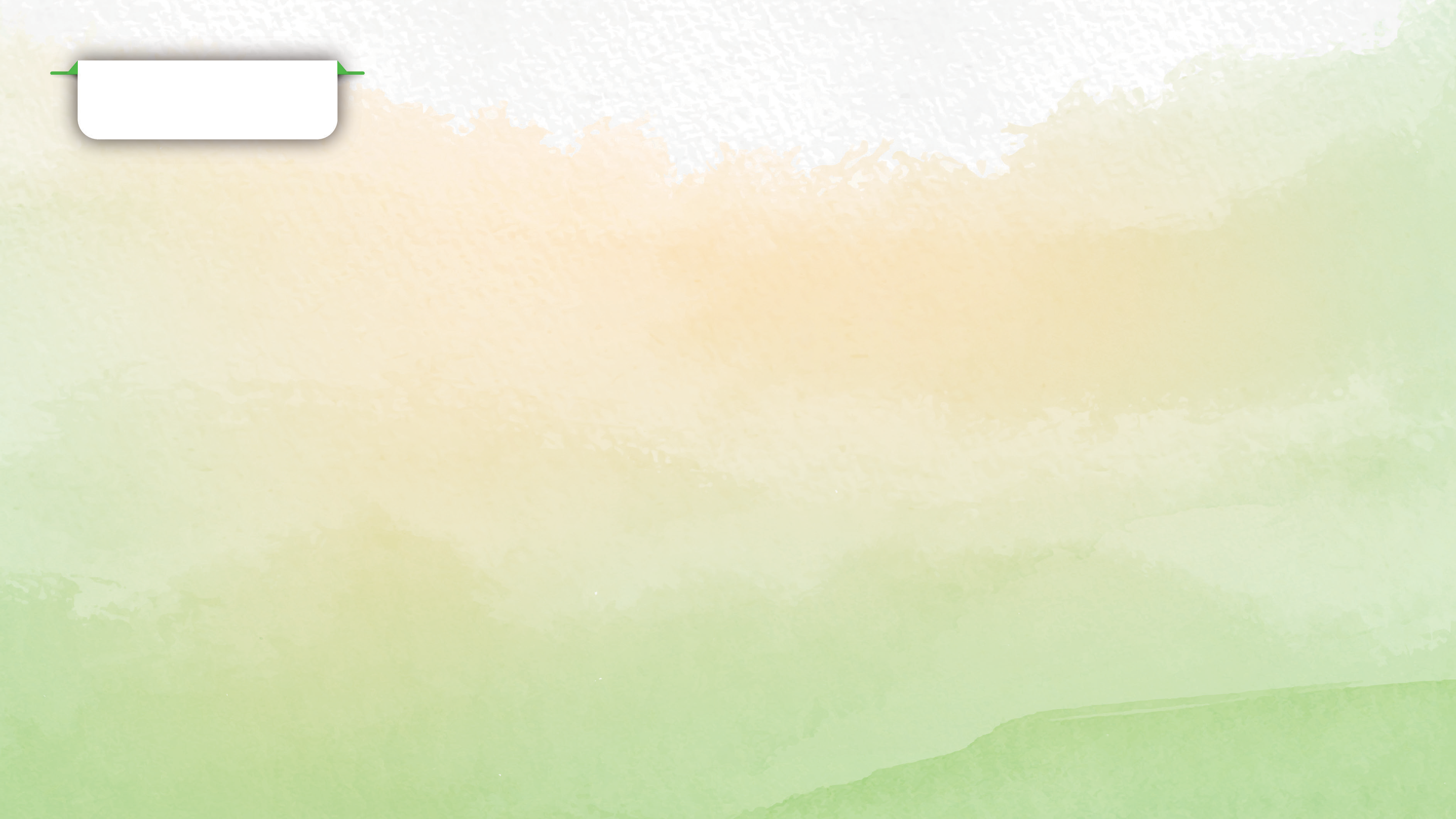 附件 19.4
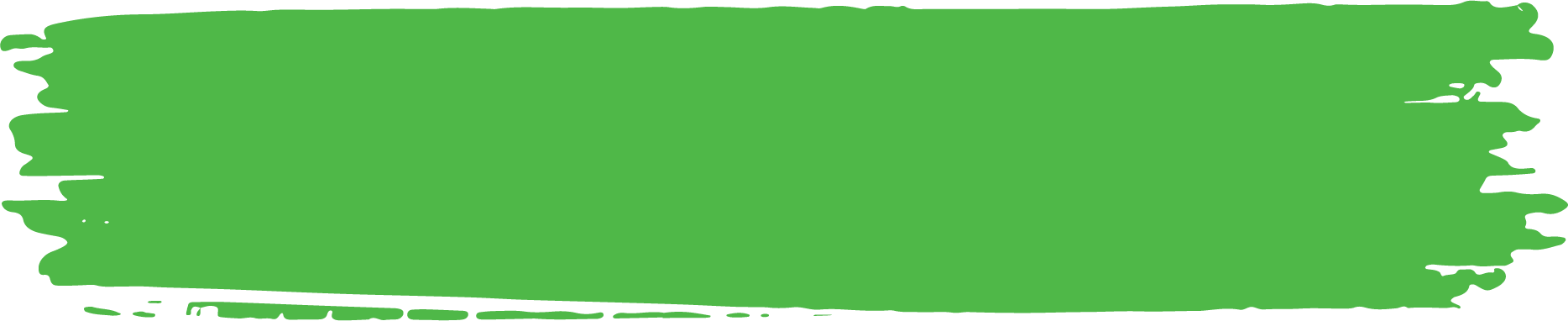 轉堂常規
1
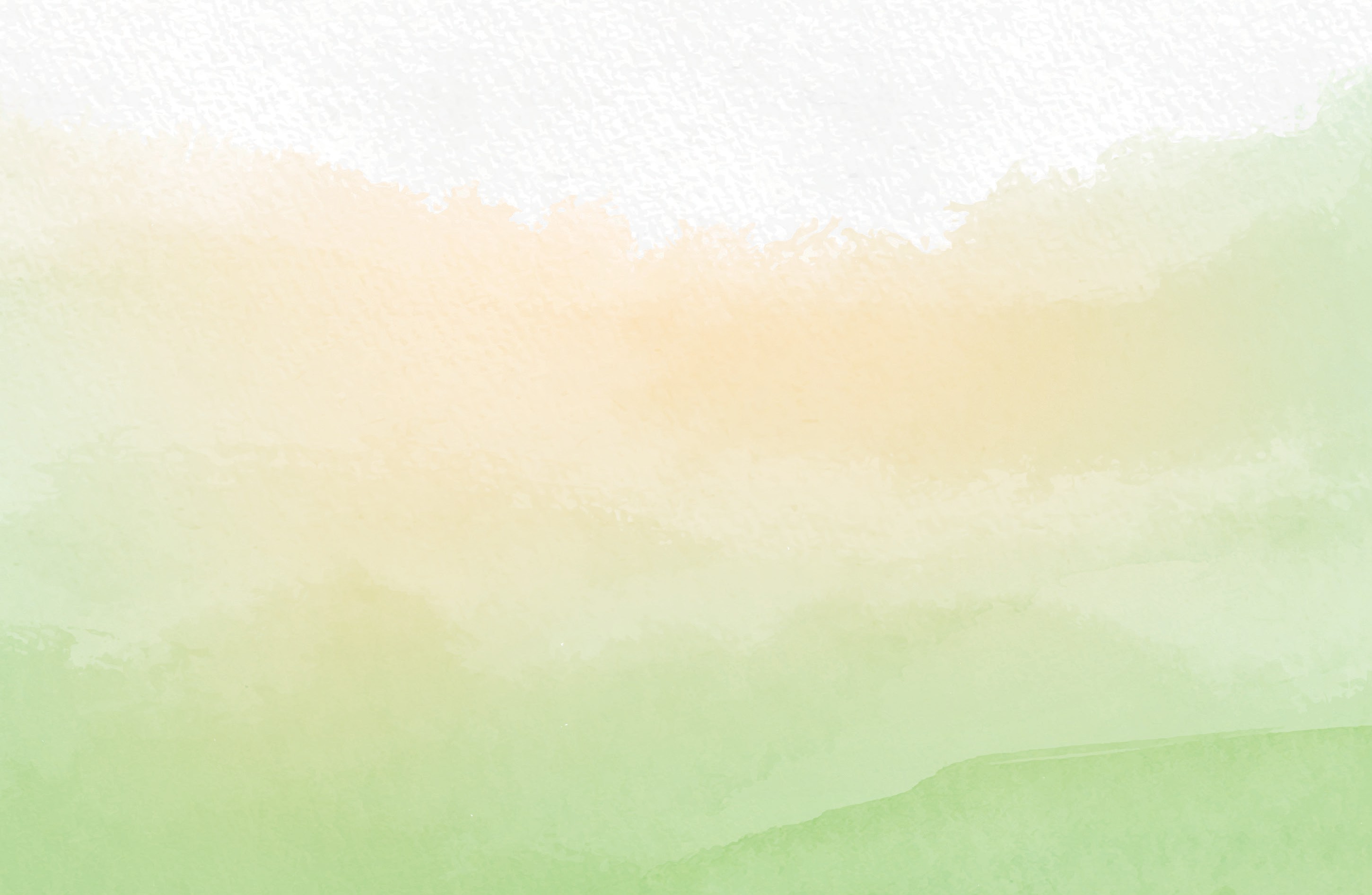 轉堂常規
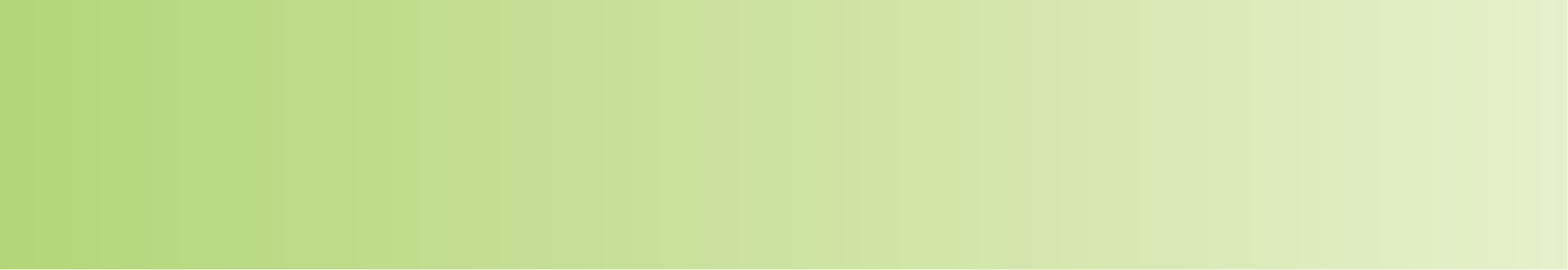 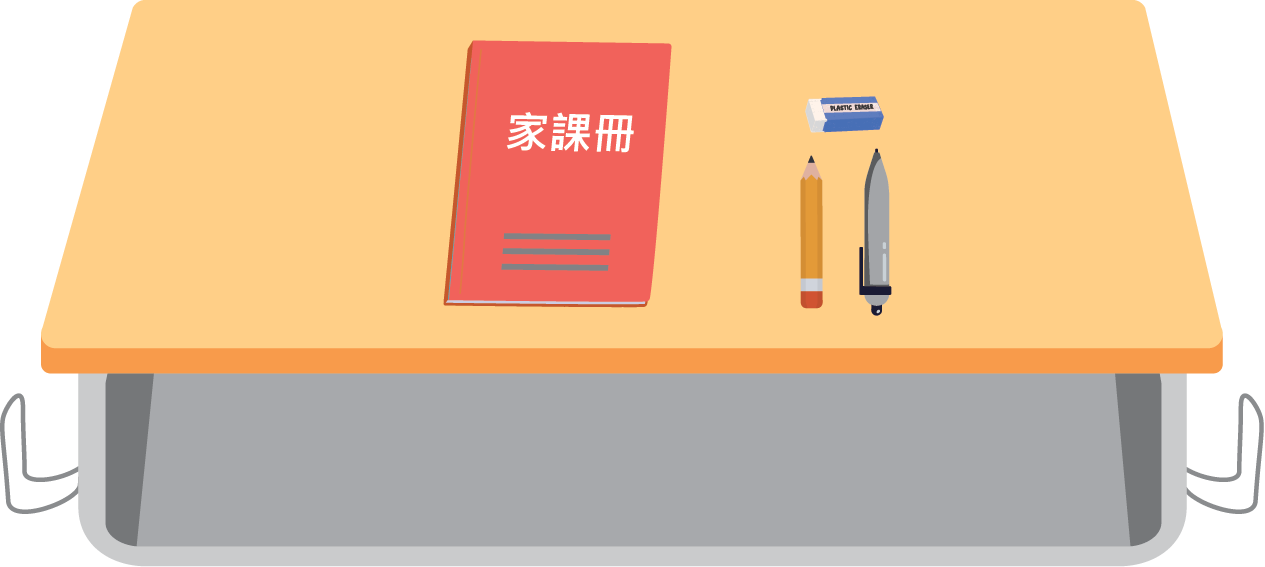 1.寫家課冊
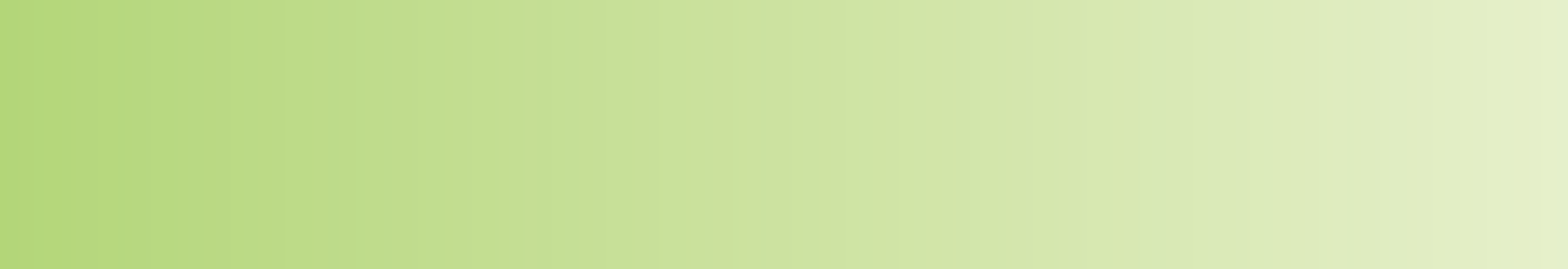 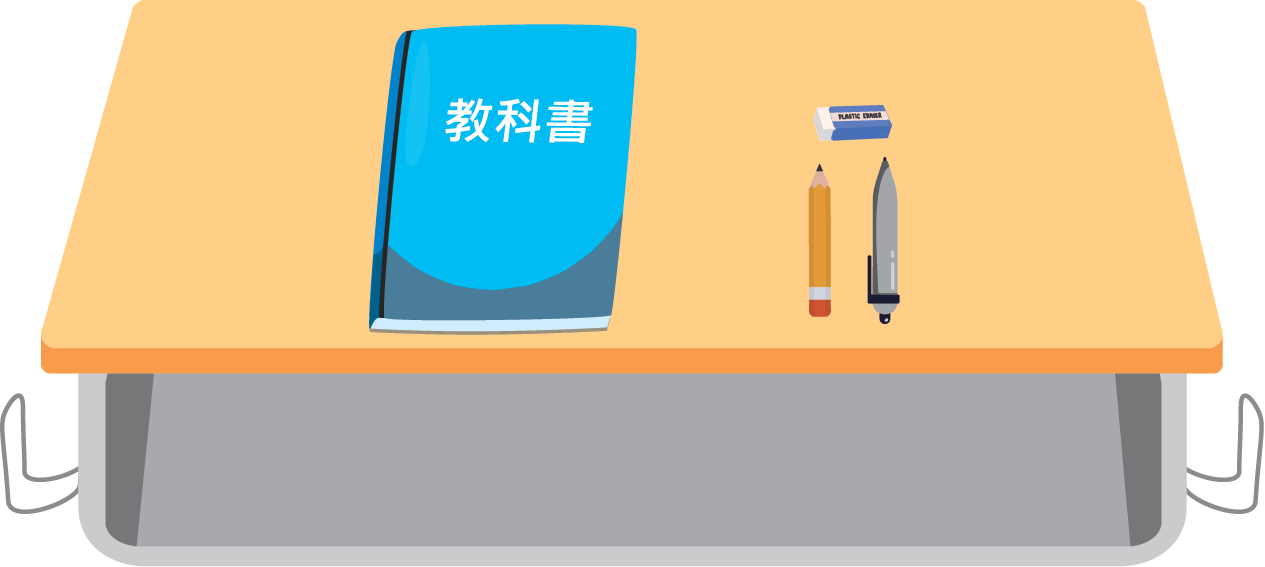 2.準備課本
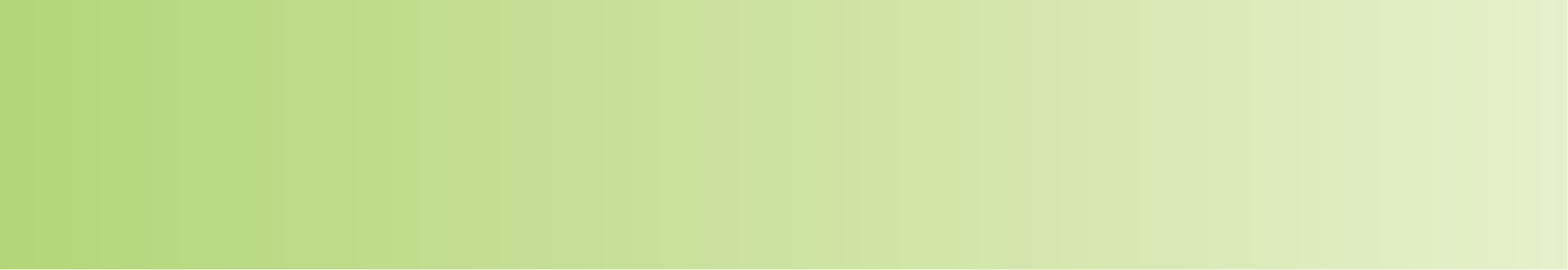 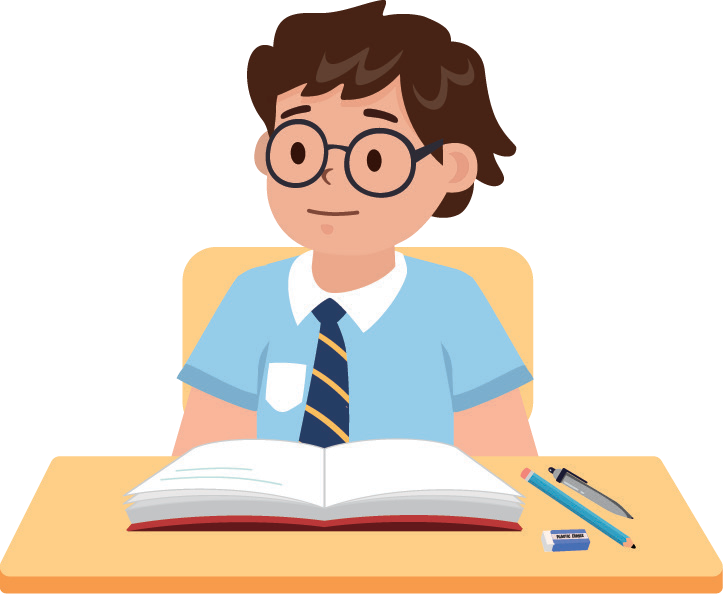 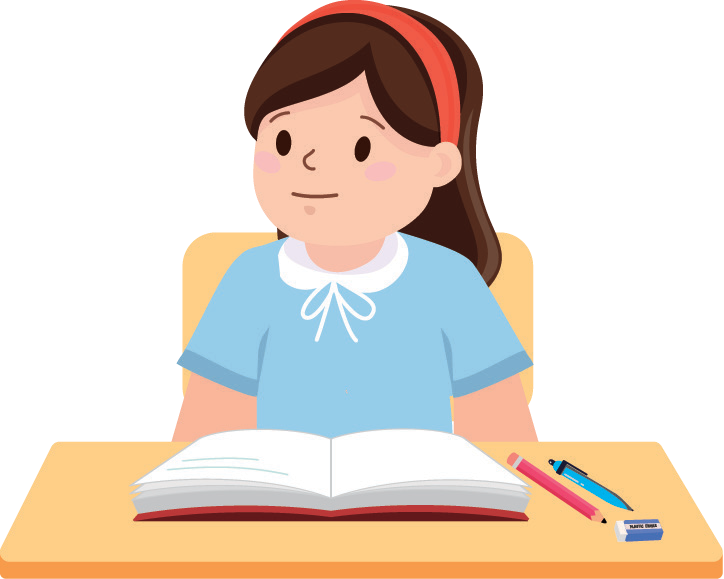 3.安靜等候老師
2